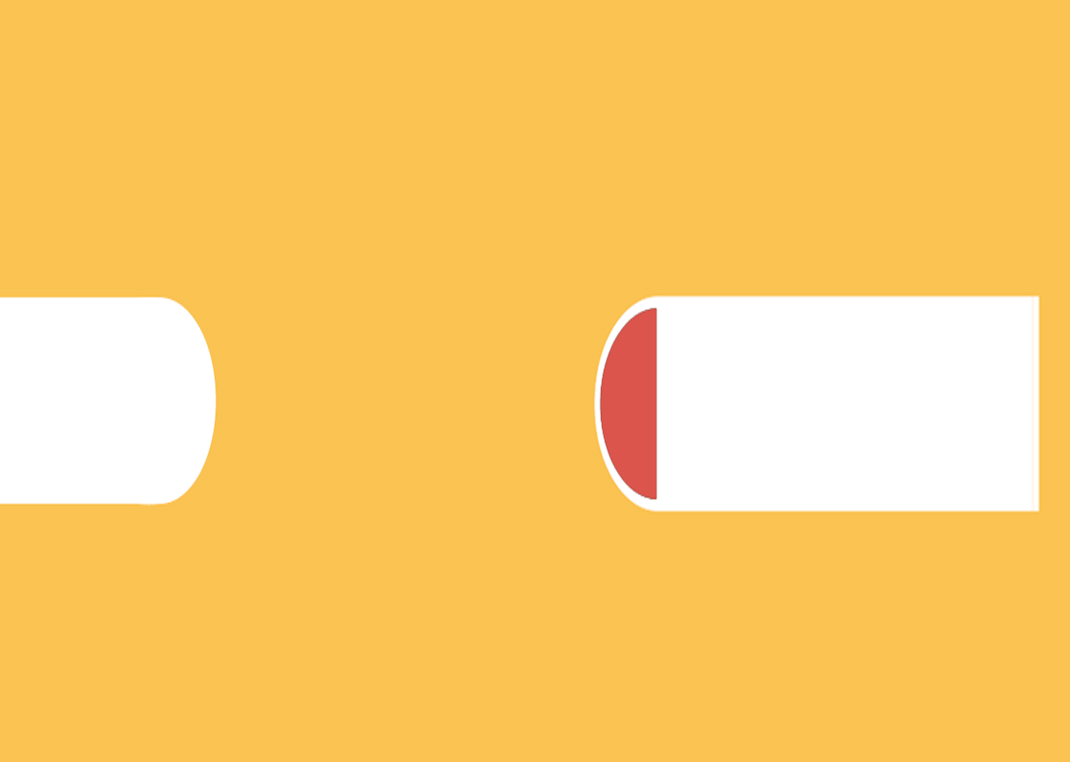 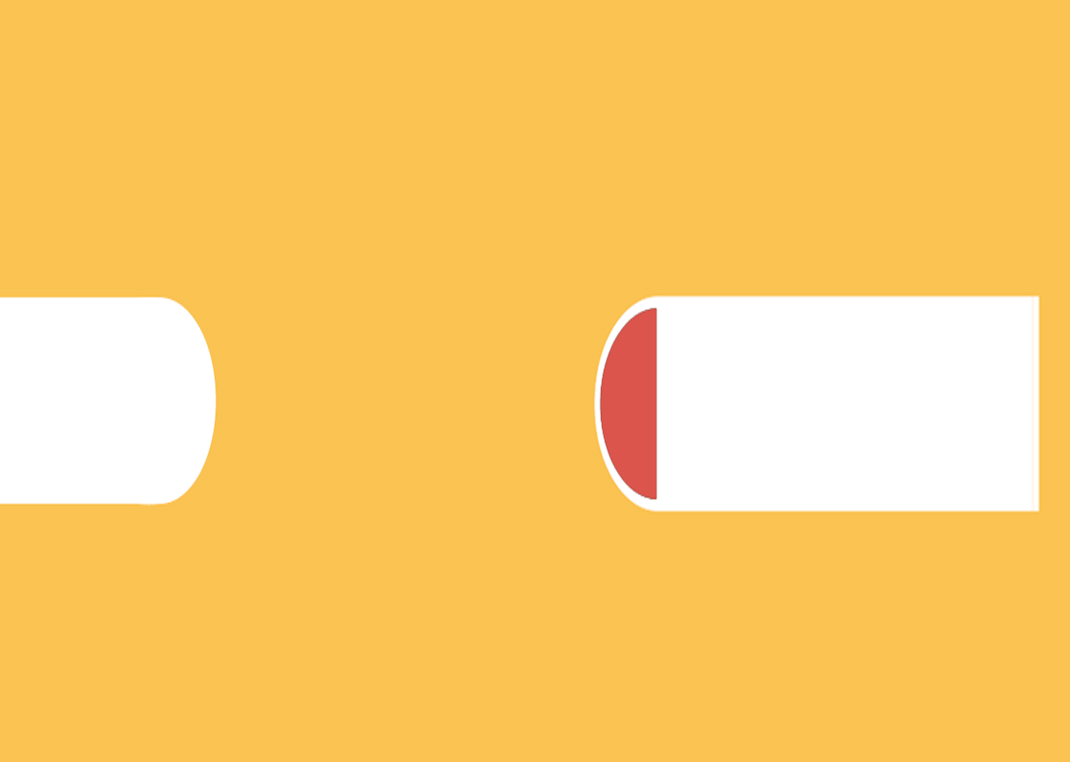 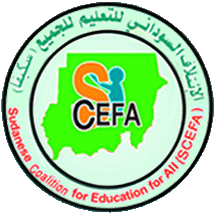 المناصـــرة
إعداد : محمد جاد الله
1
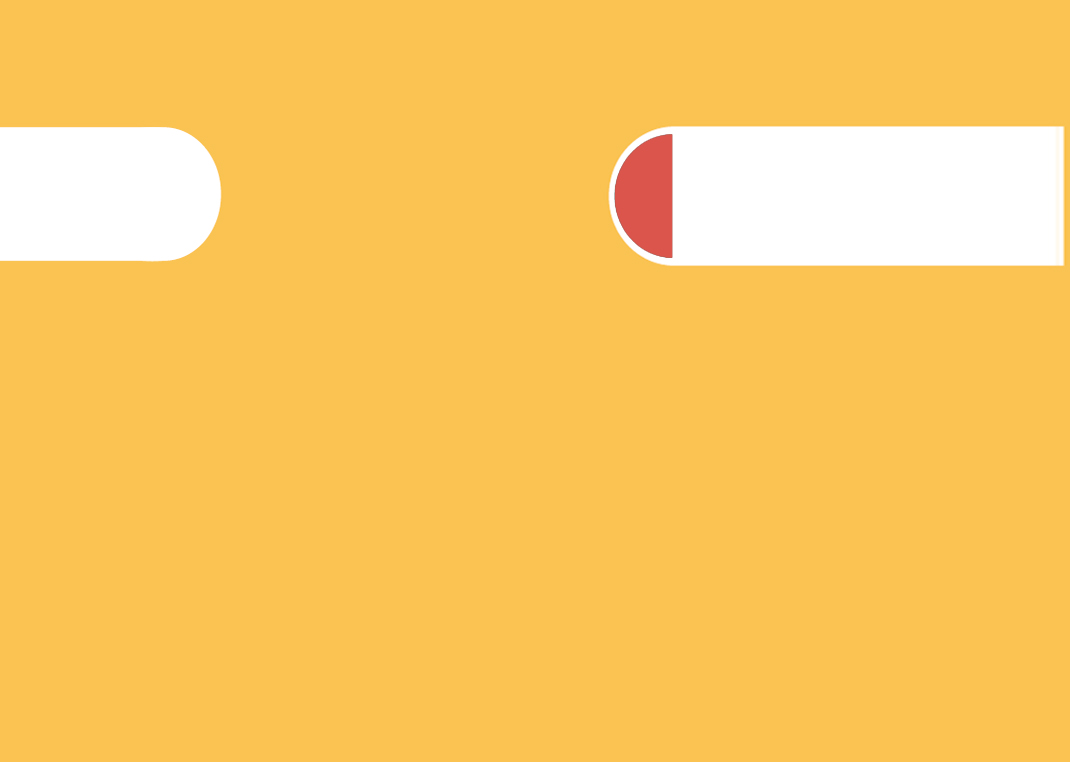 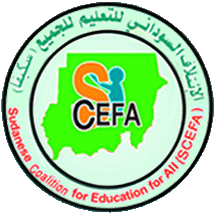 المناصـــرة
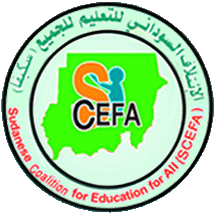 المناصـــرة
المناصـــرة
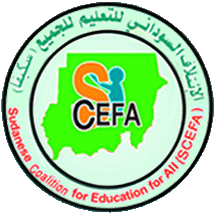 إعداد : محمد جاد الله
2
جدول المحتويات
الصفحة
العنوان
التعريفات
علاقة المناصرة بالمفاهيم الأخرى
علاقة حملات المناصرة بالسلطة السياسية
حملات المناصرة 
أربع أنواع من القوة
أنواع القوة السياسية
التحليل ثلاثي الأبعاد
الأهداف الذكية
طيف الحلفاء
الإستراتيجيات
3
مقدمة :
فهم المناصرة وكيفية إستخدام مناهجها وأدواتها يمكن أن يساعد المنظمات في زيادة أثرها على برامجها وأنشطتها المختلفة .
             أن اللغة الفنية التي تحيط دائماً بمناهج المناصرة ومفهومها تجعلها تبدو أكثر صعوبة وتعقيداً ولكنها في الواقع غير ذلك ومن خلال الممارسة المستمرة يمكن أن يبدو الأمر في غاية السهولة .    
هذه الورقة تنقسم إلى 3 أقسام رئيسية وهم :-
  ما هي المناصرة ؟
لماذا نمارس المناصرة ؟
كيف يمكن تطوير إستراتيجية للمناصرة ؟
4
ما هي المناصرة ؟
هنالك الكثير من التعريفات لمفهوم المناصرة ولكن التعريف الأكثر إستخداماً هو :
                (أنه من خلال عملنا مع المؤسسات المختلفة فإن التغيير يمكن أن يحدث في السياسة أو التطبيق هذه السياسة خاصة إذا كانت هذه السياسة راسخة بحيث لا يمكن التغيير عبر الأنشطة الأخرى – مثل بناء القدرات مثلاً وبما أن منهج المناصرة يركز دائماً على تغيير السياسات والممارسات توجد الفرصة لتقوية قدرات المنظمة للتفاعل مع صناع القرار ) .
5
مفهوم المناصرة :
إستخدام مناهج المناصرة وادواتها يساعد المنظمة على زيادة أثرها .
بالرغم من أن المناصرة تركز دائماً على تغيير السياسات والممارسات ولكن هناك دائماً العرضة لتقوية قدرة المنظمة على التواصل الجيد مع صناع القرار  .
المنهج الإستراتيجي المنظم للتأثير على الحكومات والسياسات المؤسسية وتغيير الممارسات .
6
عندما يفكر الناس في المناصرة يفكرون في نوع الأنشطة التي تمكن أن تنفذها المنظمة وهذه الأنشطة تشمل الآتي :-
مؤتمر صحفي .     
تلفزيون / إذاعة .
صحف .
  مطبوعات .
ورش عمل .
الضغط .
التشبيك .
الإضراب .
المسيرات .
صندوق عام .
نشرات .
موقع إلكتروني .
7
فوائد المناصرة :
زيادة الوعي في الموضوع الذي تعمل فيه المنظمة .
فتح نوافذ جديدة للتمويل .
علاقات واسعة مع صناع القرار .
تحسين العلاقات مع منظمات أخرى .
تحسين صورة المنظمة .
8
مخاطـــــــــر  المناصرة :
معظم المنظمات تدرك المخاطرة المتوقعة من المناصرة خاصة في الإطار الضيق الذي تعمل فيه المنظمة وكثير من المنظمات تخشى أن يفهم الحكومة / المانحون/المساندون .
       وأن يفسروا بعض أنشطة المنظمة على أنها سياسية أو تبشيرية وتحاول المنظمة حماية العاملين بها والمجتمع الذي يعمل فيه فهناك تخوف أمني على سلامتهم .
9
إدارة المخاطر المتعلقة بالمناصرة :
من المهم إدارة المخاطر التي تواجه المنظمة من خلال المناصرة بالاهتمام بالمنهج المستخدم وأن تستجيب بوضوح لكل الاسئلة المقدمة من الجمهور خاصة الاسئلة المتعلقة بالتشريع والمحاسبية لمناصرة المنظمة ، إذ أن الخوف من المخاطرة يجب أن لا يمنع منظمتك من العمل بالمناصرة ولكن من المهم التفكير في المنهج المستخدم في كثير من الدول قد لا يكون مؤثراً .
10
أن تم إستخدام المنهج المعارض للحكومة ولكن المنهج التعاوني قد يكون له أثر إيجابي .

أن المناصرة والحملات لا يعني الإضرابات أو المسيرات عبر الشوارع (المنهج الخارجي) ولكن (المنهج الداخلي) القائم على إقناع صناع القرار يمكن أن إلى يؤدي إلى نتائج إيجابية .
11
الشرعية :
واحدة من أكثر المفاهيم خطورة إذ كنت تريد أن تسأل صناع القرار والشركاء الآخرين أن يخوضوا معك في بعض المناقشات السياسية وقمت بالضغط عليهم سوف يواجهونك بالآتي :

من أنت ؟
ولماذا أستمع إليكـ ؟
12
أربع أنواع من القوة :
13
أنواع القوة السياسية :
14
تحليل ثلاثي الأبعاد :
15
إستراتيجيات :
بناء قاعدة التغيير ؛ إستراتيجية محورية .
إستراتيجية التعليم .
إستراتيجية التعاون .
إستراتيجية الإقناع .
16